PIP PMG
Project Controls

Elmie Evans-Peoples
PIP PMG   
 Oct 25, 2012
2
PIP PMG 
Elmie Evans-Peoples  
Oct 25, 2012
Project Controls – Agenda
FY12 Summary
Schedule Modification Process
FY13 Budget Process
RLS Summary
Tracking Progress
Schedule Updates
Budget & Effort Reports
Planned Budget vs Actuals
Going Forward
[Speaker Notes: Add FY12 labor and M&S year end, FY12 FTE by category chart (include comment about budget changes thru the year that cause us to redo RLS and the process we have to go thru everytime)]
3
FY12 Summary – RLS Plan vs Actual
PIP PMG 
Elmie Evans-Peoples  
Oct 25, 2012
[Speaker Notes: For this summary slide, make sure I show all divisions even the ones at zero]
4
PIP PMG 
Elmie Evans-Peoples  
Oct 25, 2012
Schedule Modifications
Strategically match new funding profile and refresh cost estimates


Revised sub-projects w/corresponding manager based on work to complete (FY13 and beyond)
Reviewing PIP labor/M&S needs as a whole and prioritizing resources to meet funding profile and FY13 budget upload allocations
Goal is to complete this effort in the next 2-3 weeks.
[Speaker Notes: Maybe add a slide that shows the process for figuring this out
Show what the labor and M&S breakdown is right now FY13 and beyond and mention we’re making progress]
5
PIP PMG 
Elmie Evans-Peoples  
Oct 25, 2012
Schedule Modification Process
We are currently at this point
[Speaker Notes: Maybe add a slide that shows the process for figuring this out
Show what the labor and M&S breakdown is right now FY13 and beyond and mention we’re making progress]
6
PIP PMG 
Elmie Evans-Peoples  
Oct 25, 2012
Current RLS Summary – Schedule Info
[Speaker Notes: Try to make this a process chart

Remove decimals for all except for FTEs]
7
PIP PMG 
Elmie Evans-Peoples  
Oct 25, 2012
Current RLS Summary – Cost Overview
[Speaker Notes: Try to make this a process chart]
8
PIP PMG 
Elmie Evans-Peoples  
Oct 25, 2012
FY13 Budget Process
[Speaker Notes: Try to make this a process chart]
9
PIP PMG 
Elmie Evans-Peoples  
Oct 25, 2012
FY13 Budget vs RLS Overview
High due to overhead to complete SSU.
Low due to special overhead for SSU labor.
[Speaker Notes: Try to make this a process chart]
10
PIP PMG 
Elmie Evans-Peoples  
Oct 25, 2012
Tracking Progress - Monthly Updating Process
11
PIP PMG 
Elmie Evans-Peoples  
Oct 25, 2012
Tracking Progress – Monthly Update Template
[Speaker Notes: delete last two columns can add comments]
12
PIP PMG 
Elmie Evans-Peoples  
Oct 25, 2012
Tracking Progress – Budget & Effort Reports
Budget Reports
Issued on a monthly basis from AD Headquarters
Used to load M&S actuals into RLS at CTC level
Compare actuals to plan 
Help managers track FY spending (M&S)
Effort Reports
Issued on a weekly basis from AD Headquarters
Compare labor effort to plan and verify SWF charges (people reporting appropriately)
Used to determine FTE % to compare to budget allocations to verify PIP receiving labor agreed to
Request more labor when FTE% low
13
PIP PMG 
Elmie Evans-Peoples  
Oct 25, 2012
Tracking Progress – Identifying Trends/Issues
FY12 Actual FTEs
FY12 Actual FTEs
14
PIP PMG 
Elmie Evans-Peoples  
Oct 25, 2012
Going Forward
Monthly Status Updates
Continue to streamline the process
Provide mechanism for management to analyze data
Create pivot table with all the data to make it easier to analyze the data through charts and graphs by just selecting one’s particular interest
Will require updating on a weekly basis (effort reports are weekly)
Budget and Effort Reports
Cater reports to meet PIP reporting and data analysis needs
Budget Reports will show overhead financial information starting this FY13
Complete Schedule Modifications
Ensure RLS labor and M&S inline with FY13 budget upload and funding guidance in the outer years (focus on FY14)
15
PIP PMG    B. Pellico   Aug 2, 2012
16
PIP PMG 
Elmie Evans-Peoples  
Oct 25, 2012
RLS – Baseline Summary
17
PIP PMG 
Elmie Evans-Peoples  
Oct 25, 2012
Tracking Progress – Quarterly Reports
Quarterly Reports
1st report published in May 2012
Used to inform PIP stakeholders about the project status; budget and schedule
18
PIP PMG 
Elmie Evans-Peoples  
Oct 25, 2012
FY13 Budget Process
Using partially updated RLS and input from L3/L4 managers PIP Management provided labor and M&S budget requests to D/S/C as other projects due
D/S/C responded with FTE allocations, corresponding names and SWF; PIP responded with modifications or agreement (iterative process)
Currently updating the RLS; along with modifications mentioned above, to reflect actual labor allocations by D/S/C and M&S approved by AD
Goal is to complete this effort in the next two weeks
[Speaker Notes: Try to make this a process chart]
19
PIP PMG 
Elmie Evans-Peoples  
Oct 25, 2012
Current RLS Summary – Gantt Chart
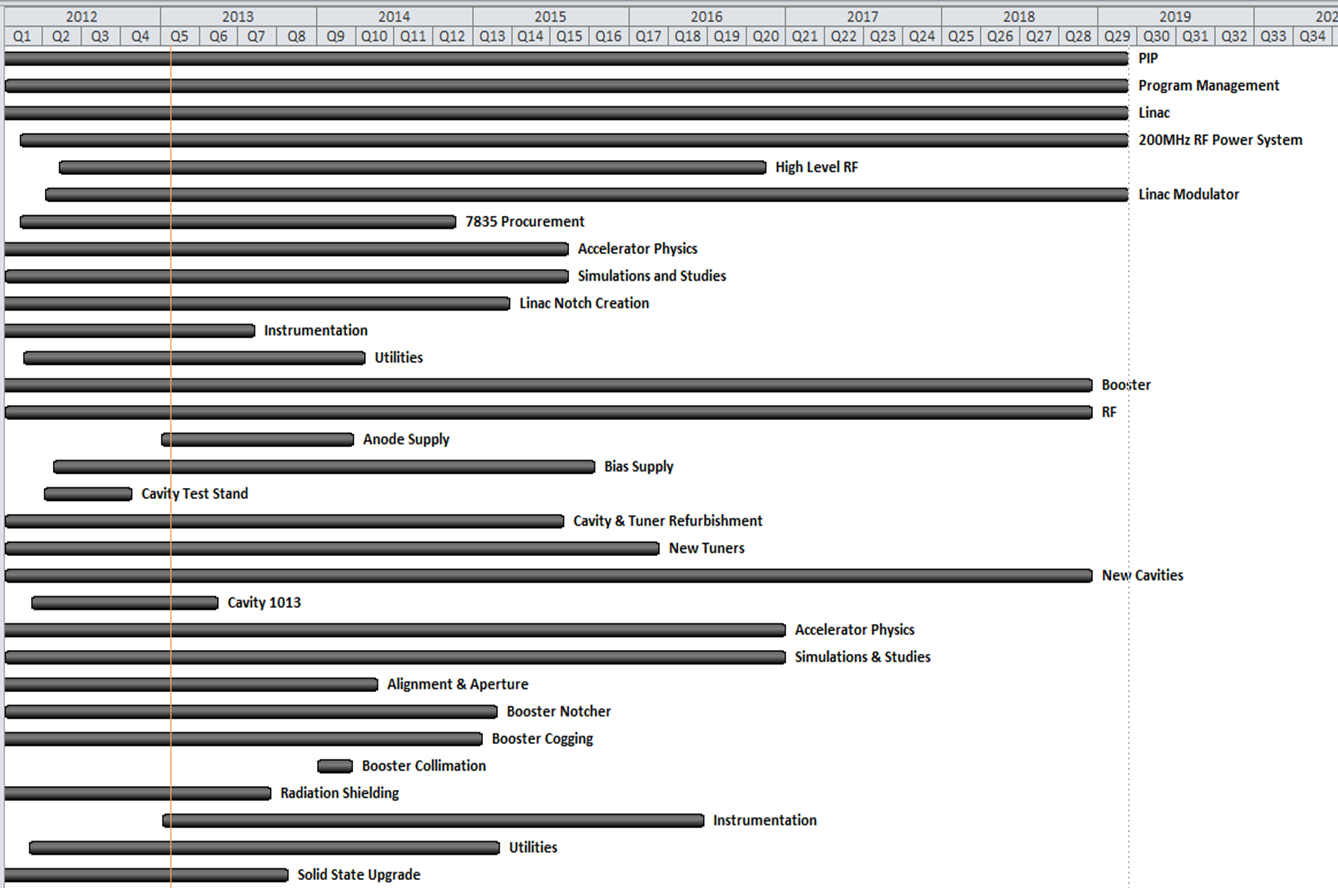 [Speaker Notes: Try to make this a process chart]